Célébrons ensemble 
60 ans 
d’engagement!
Jeudi 6 mars 2025 à 18h
Conférence publique au Club 44, La Chaux-de-FondsLa précarité aujourd’hui !




Jeudi 20 novembre 2025 
Journée de formation à Evologia, Cernier
La violence intrafamiliale
Les mineur-e-s à l’épreuve 
des traumatismes

Suivi de l’apéritif officiel
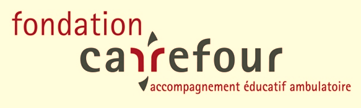 Réservez ces dates dès aujourd’hui ! Les détails suivront
La Fondation Carrefour
60 ans au cœur de l’humain
La précarité aujourd’hui
Une expérience de violence qui continue

Conférence tout public animée par 
ATD Quart Monde
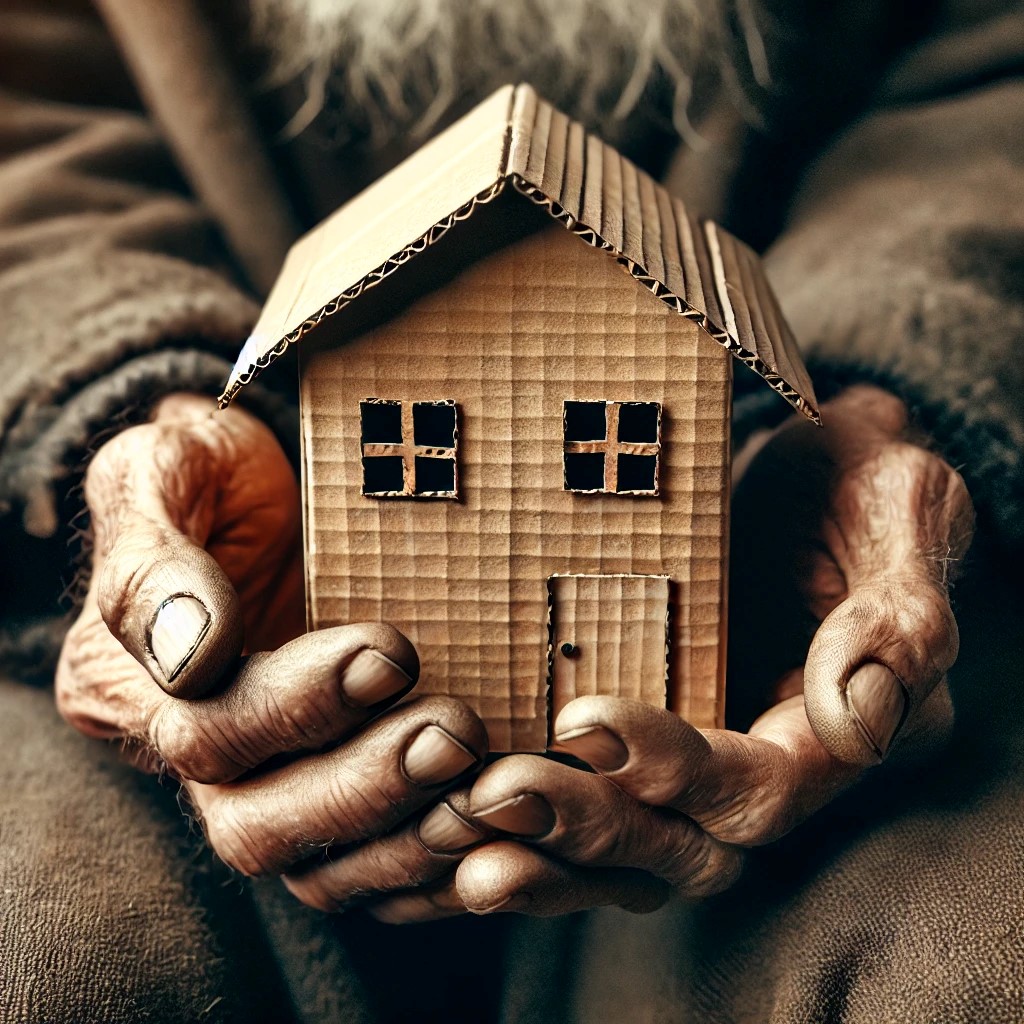 Jeudi 6 mars 2025 – 18h
Club 44 – La Chaux-de-Fonds
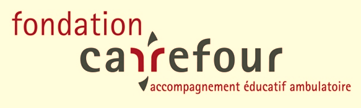 Entrée libre

Célébrons ensemble 60 ans d’engagement 
au cœur de l’humain
La violence intrafamiliale
Les mineur-e-s à l’épreuve des traumatismes

Journée de formation
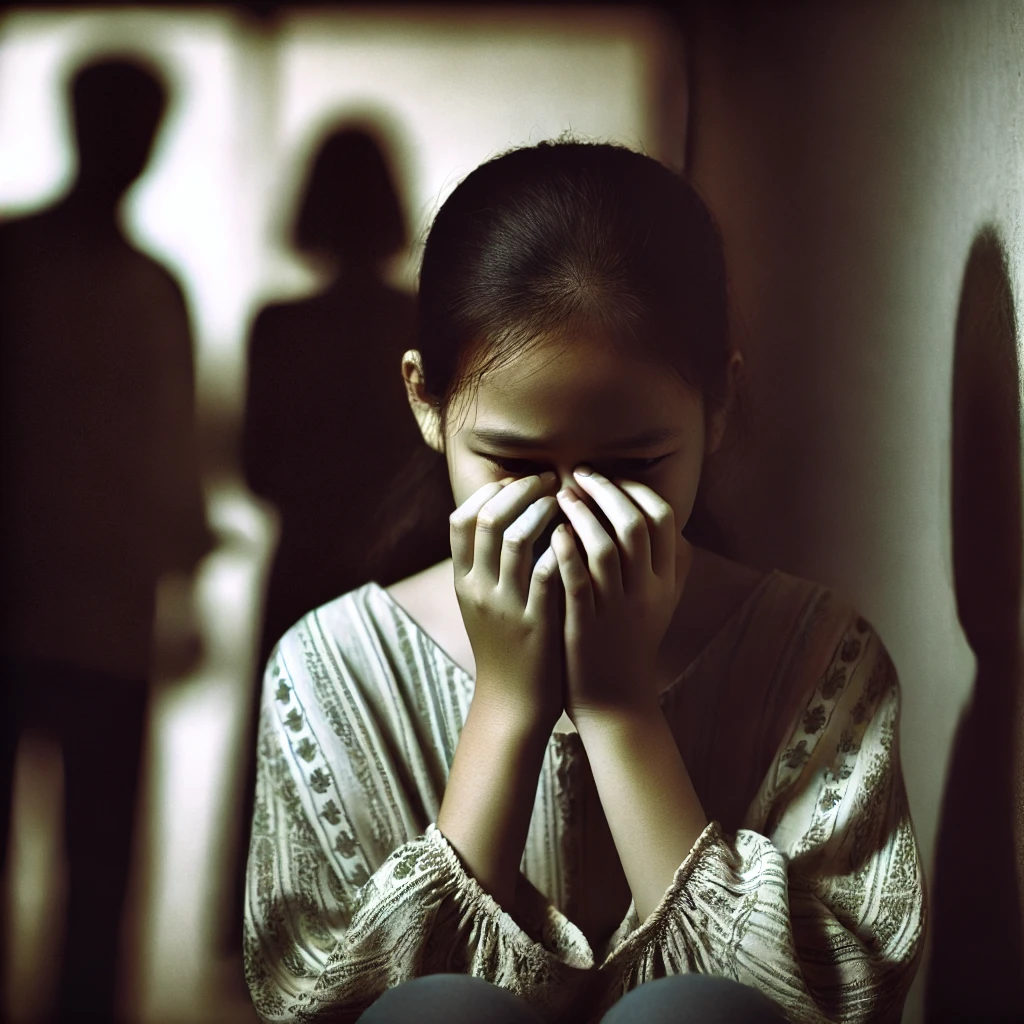 Jeudi 20 novembre 2025
Evologia – Cernier
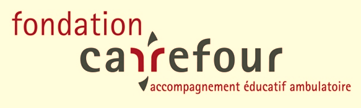 Les détails pour les inscriptions suivront
Célébrons ensemble 60 ans d’engagement 
au cœur de l’humain